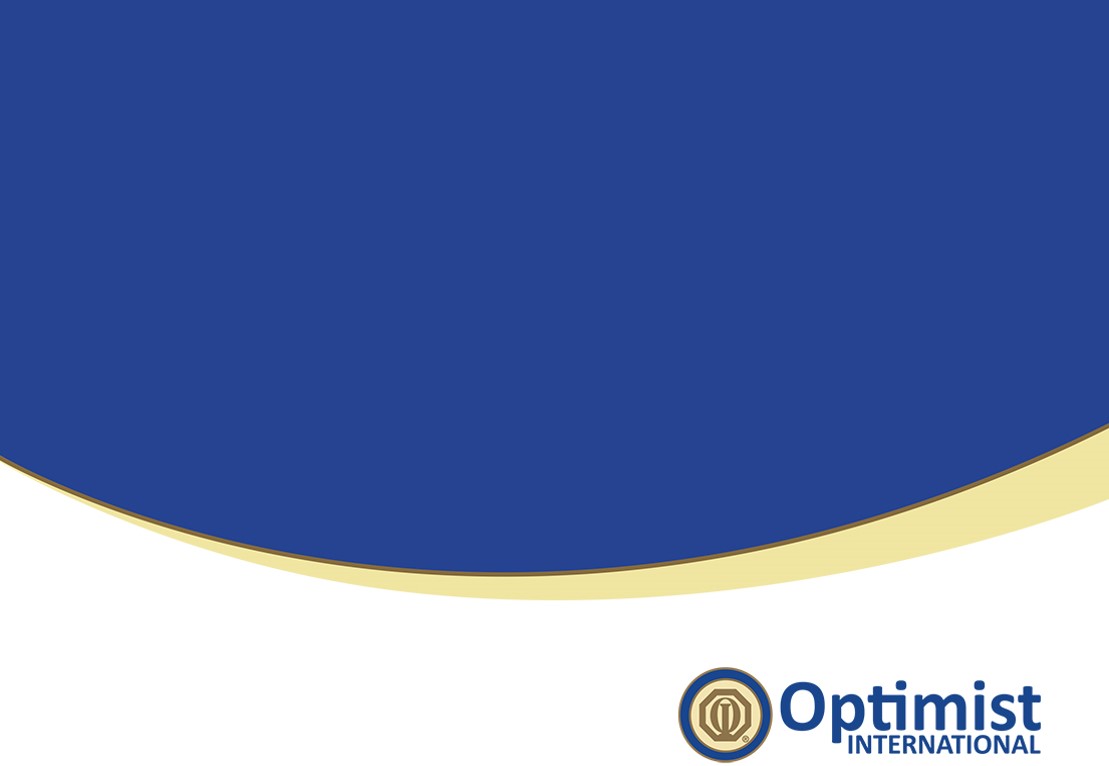 The Gift of Branding
Communications, Marketing & Technology Committee
Cheryl Brenn, Executive Director
cheryl.brenn@optimist.org
What we’ll cover:
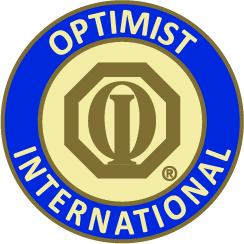 Let’s learn the lingo…
What is “Branding”
Logo vs. Brand
Building Brand Identity
Your questions
Let’s learn the lingo…
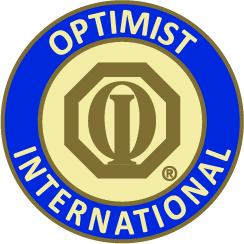 Logo: a symbol or other design adopted by an organization to identify its products, uniform, vehicles, etc..
Icon: a symbol or graphic representation of a program, service or company
Trademark: a symbol, word, or words legally registered or established by use as representing a company or product.
Copyright: the exclusive legal right, given to an originator or an assignee to print, publish, perform, film, or record literary, artistic, or musical material, and to authorize others to do the same.
Marketing: the process by which companies / organizations create customer interest in products or services. It generates the strategy that underlies sales techniques, business communication, and business development. It is an integrated process through which companies build strong customer relationships and create value for their customers and for themselves.”
Public Relations: refers to managing how others see and feel about a person, brand, or company. 
Brand Equity: the value that is derived from consumer perception of the brand name of a particular product or service, rather than from the product or service itself.
Let’s learn the lingo…
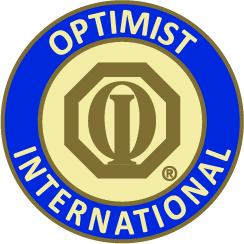 Branding is the perpetual process of identifying, creating, and managing the cumulative assets and actions that shape the perception of a brand in stakeholders’ minds.
Branding
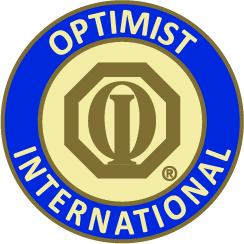 Most Valuable Brands
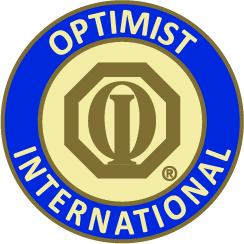 What is our Brand?
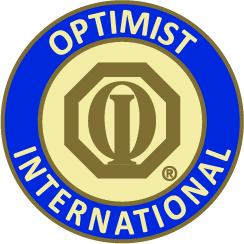 What is our Brand?
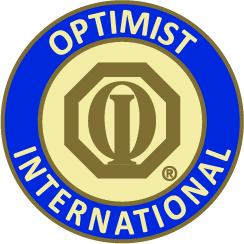 Mission: 
By providing hope and positive vision, Optimists bring out the best in youth, our communities, and ourselves.
Brand Promise: Optimists bring out the best in our youth, our communities, and ourselves
Our most visible brand asset
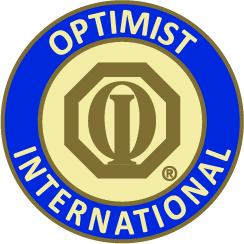 Brand Equity
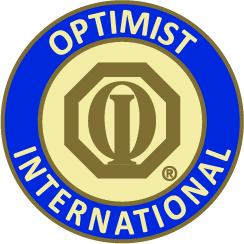 The value that is derived from consumer perception of the brand name of a particular product or service, rather than from the product or service itself.
Brand Equity
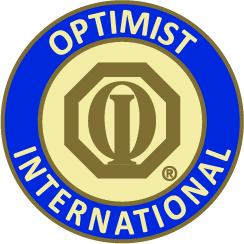 Brand Equity
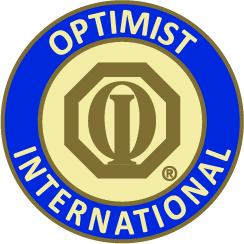 Our most visible brand asset =Brand Identity
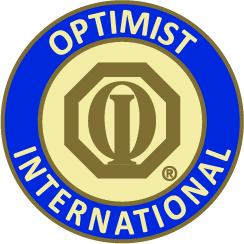 LOGO
ICON
COLORS
Brand Assets
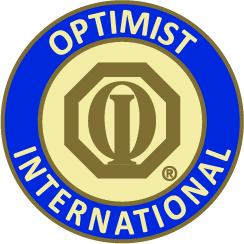 Brand Assets
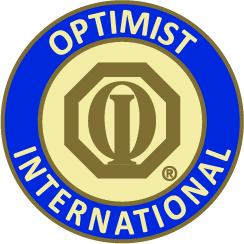 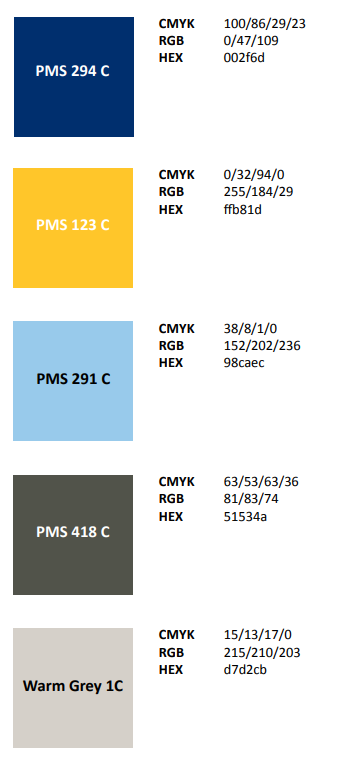 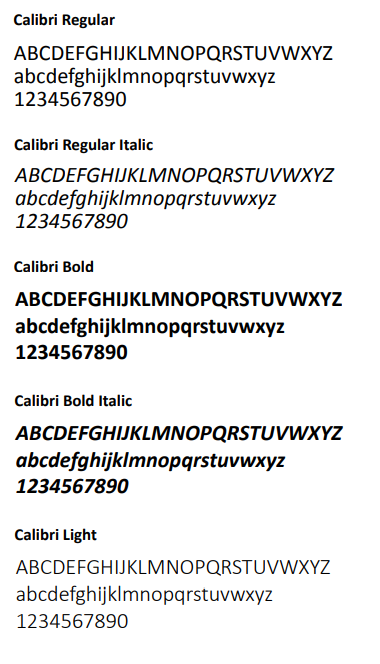 Primary Font Family
Secondary Color Pallet
Primary Color Pallet
Brand Assets
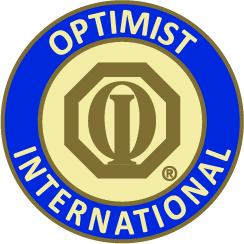 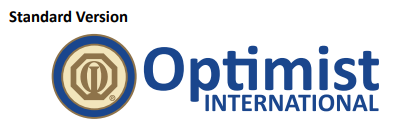 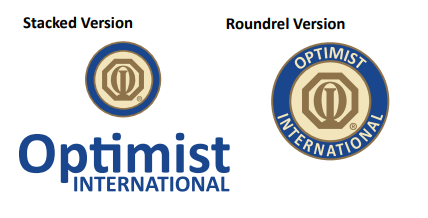 Brand Identity
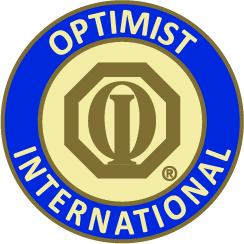 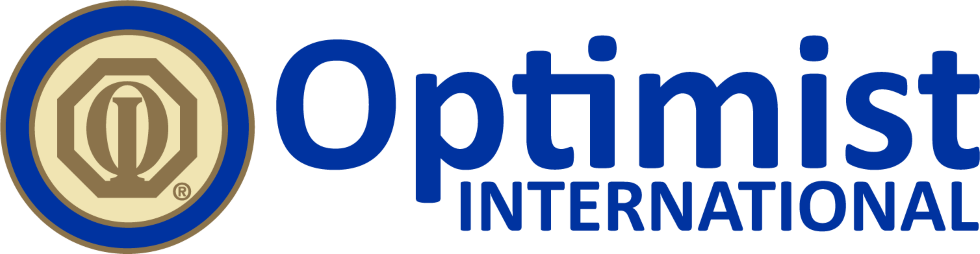 Optimist
Optimist
international
International
Optimist
Optimist
International
International
Optimist
Optimist
International
International
Brand Identity
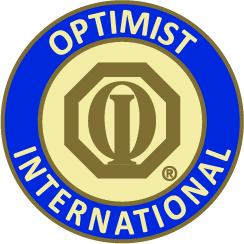 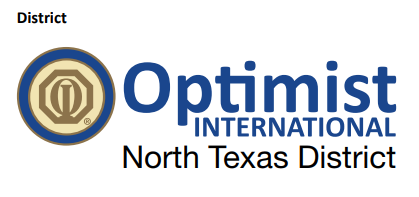 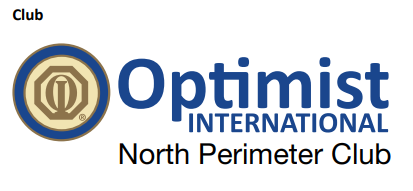 Brand Identity Guidelines
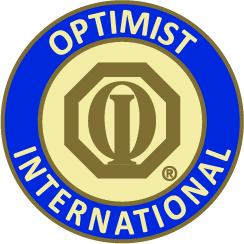 Available: https://www.optimist.org/documents/OI_Brand_Guidelines.pdf
Questions
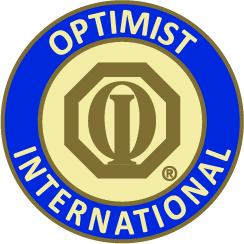